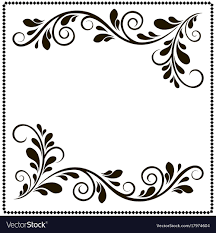 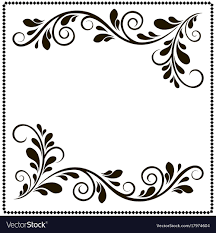 Welcome
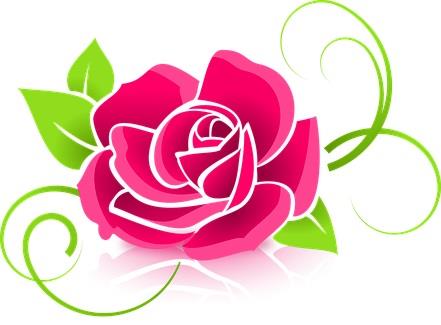 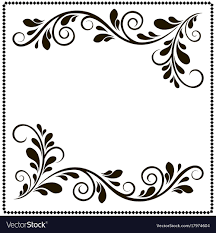 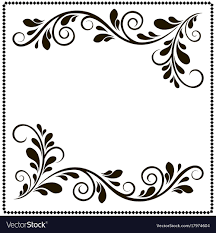 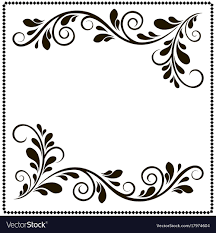 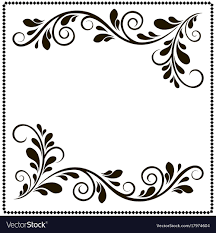 Introduction
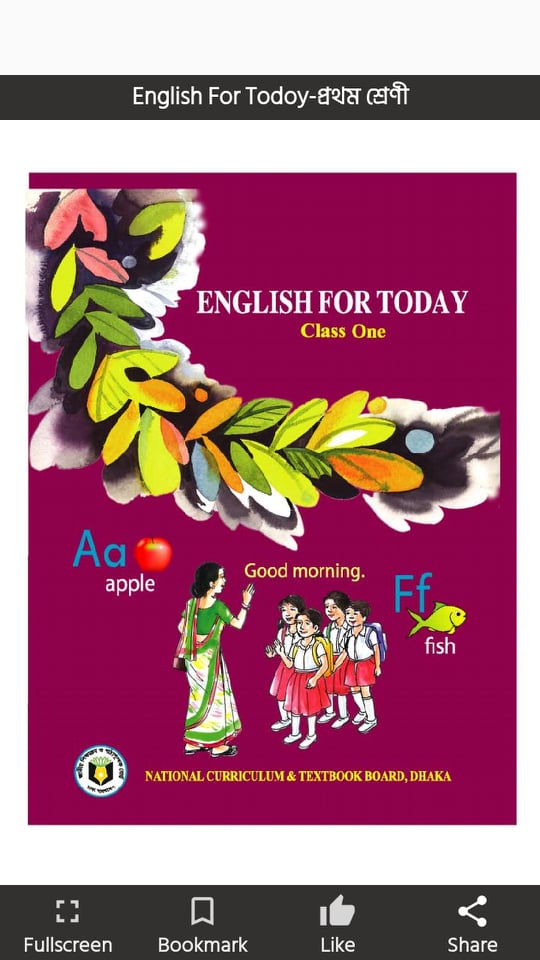 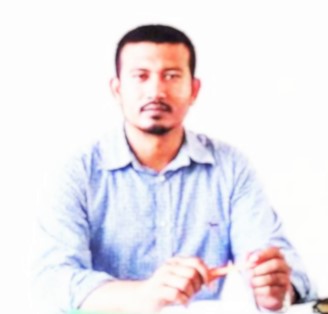 Class:One
Subject:English
Unit: 2
Lesson: 4-6
Time: 40 mins
Md.Firoz
Assistant Teacher
Sagla Govt. Primary School
Borhanuddin, Bhola.
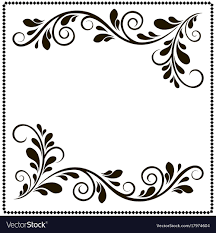 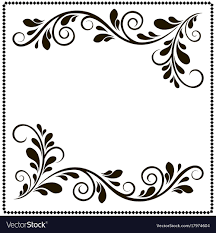 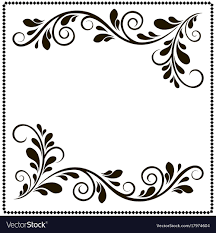 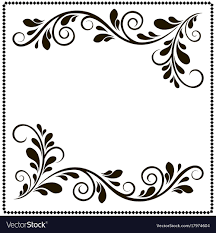 Learning Outcomes.
Students will be able to…..
Listening
1.1.1: Become familiar with English sounds by listening to common English words.
Speaking
1.1.1: Repeat after the teacher simple words and phrases.
1.1.2: Say simple words and phrases.
Reading
1.2.1: Recognize and read the alphabet both small and capital (Non-cursive)
Writing
1.2.1: To practice  letter shapes/simple writing patterns etc.
1.2.1: Write non-cursive capital letters and small letters.
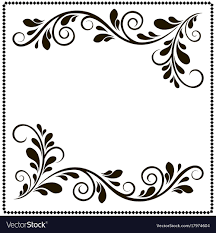 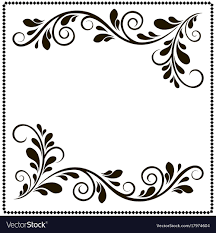 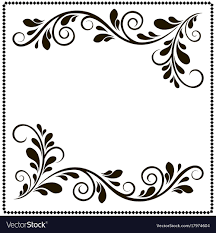 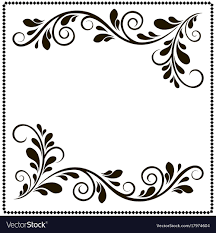 Now we’ll watch a video.
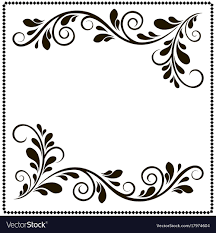 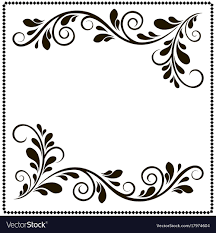 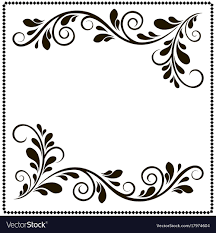 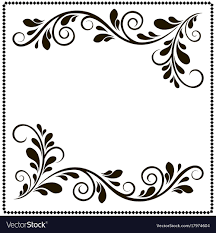 What can you see in these pictures?
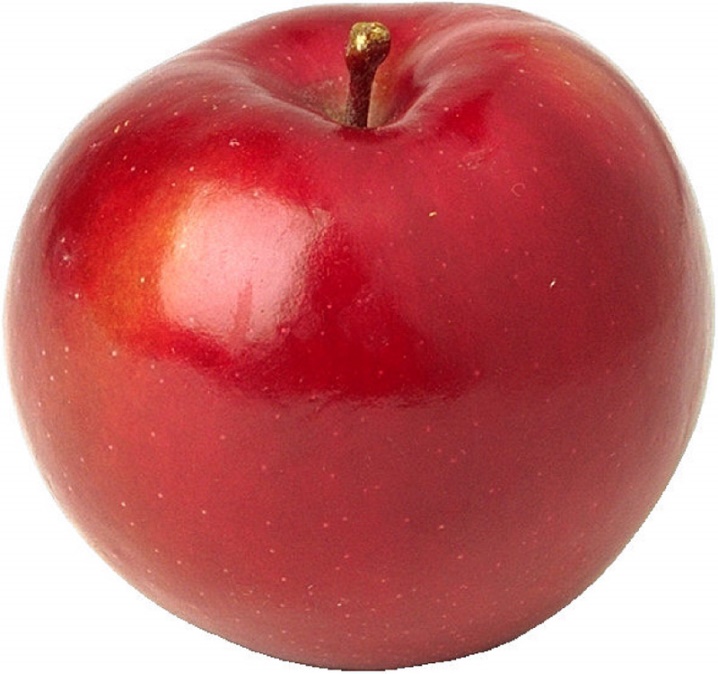 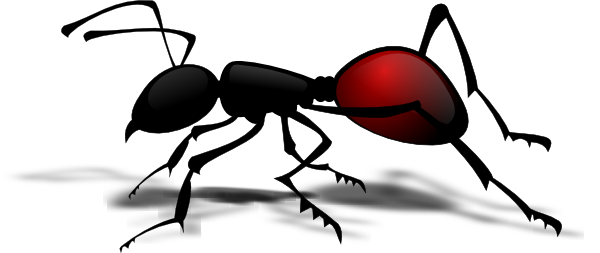 apple
ant
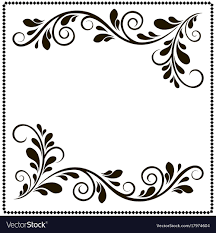 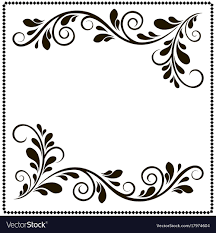 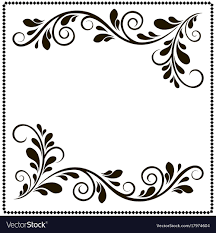 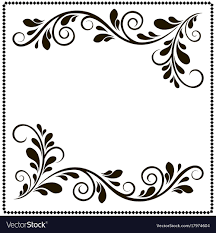 Look, listen and say.
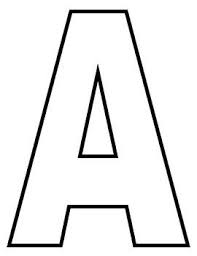 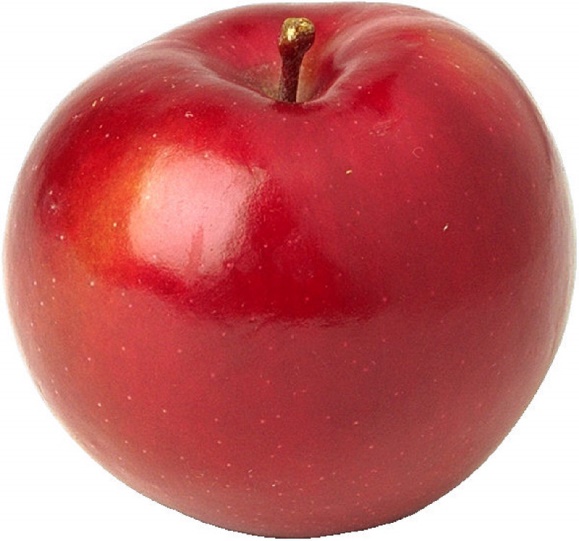 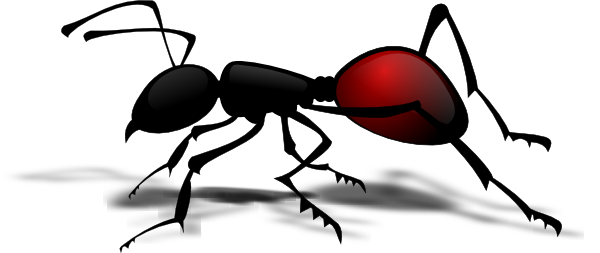 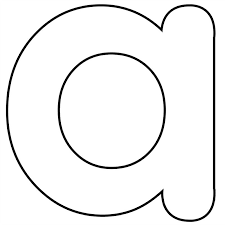 apple
ant
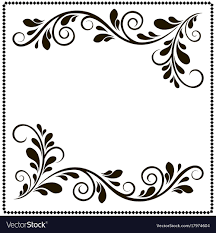 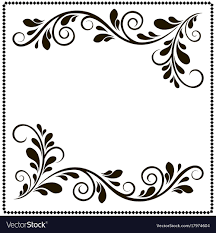 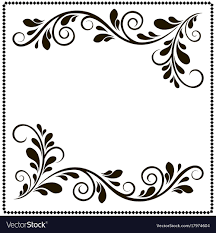 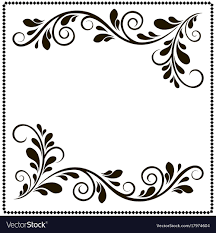 Look and say.
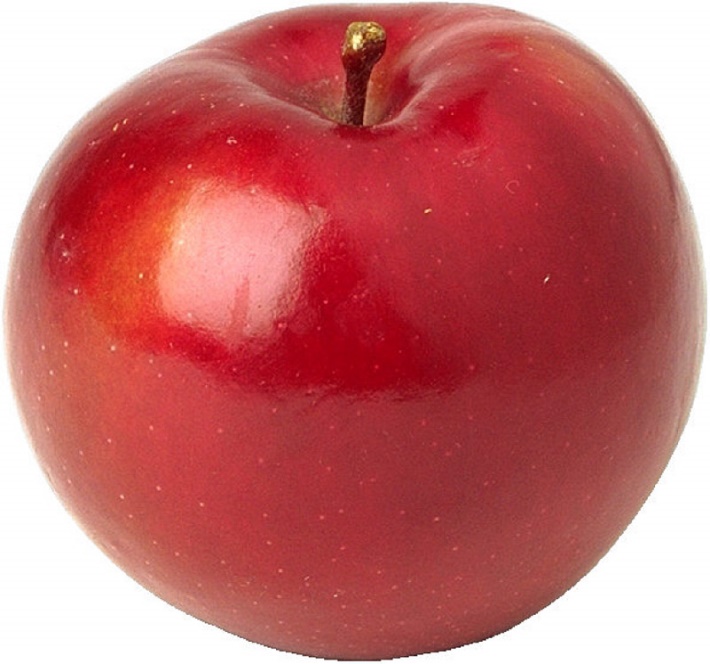 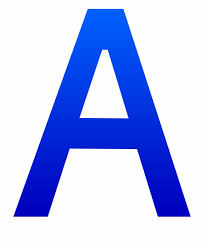 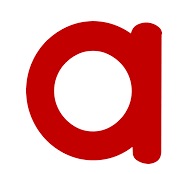 apple
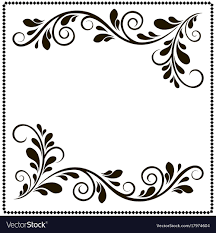 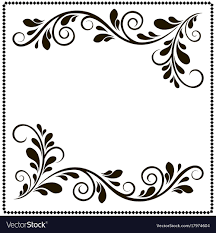 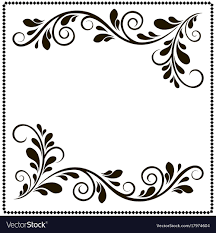 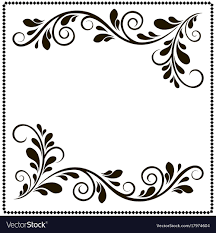 Look and say.
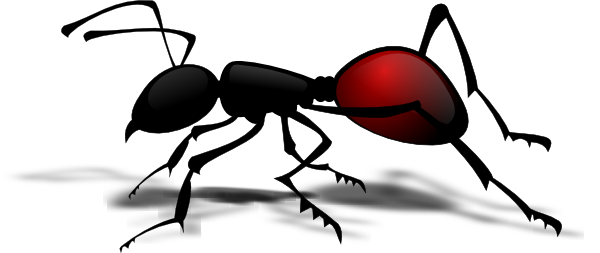 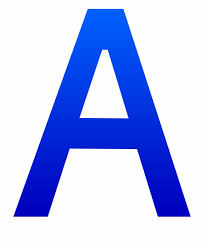 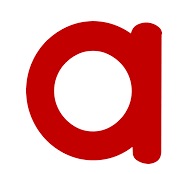 ant
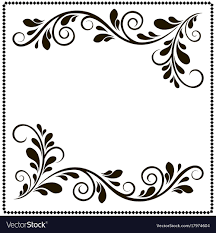 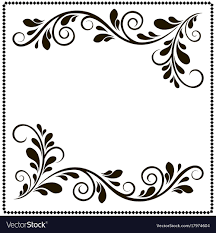 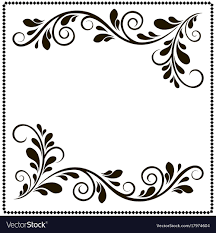 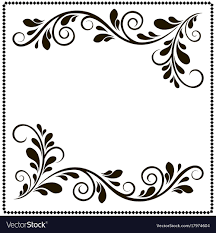 Look and say.
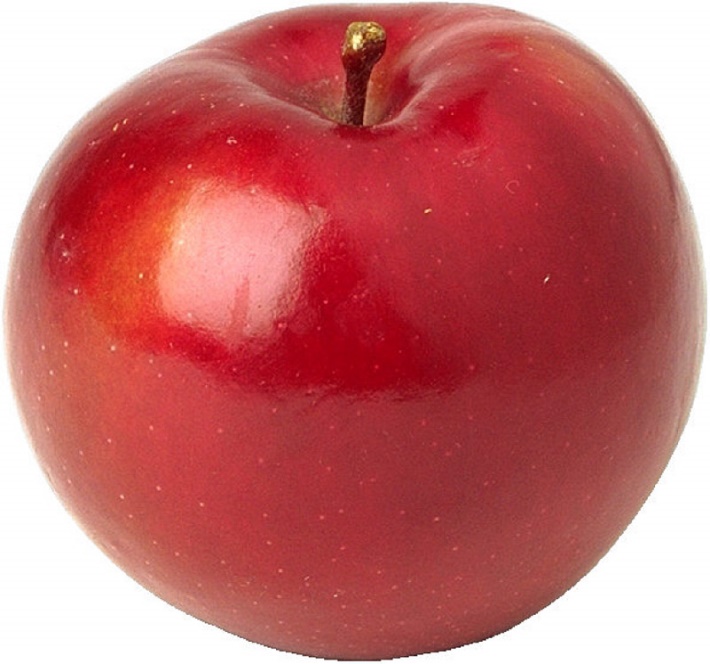 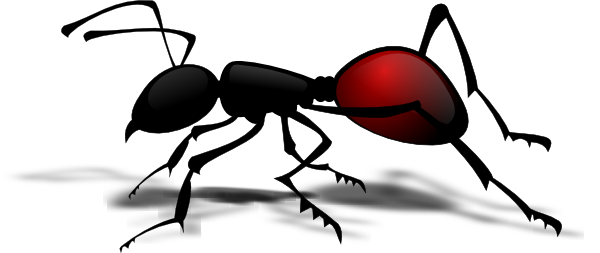 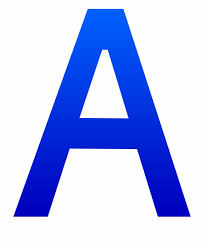 ant
apple
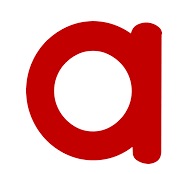 Click on
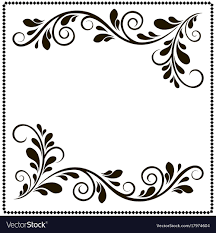 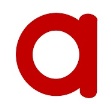 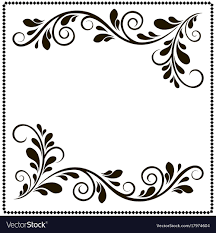 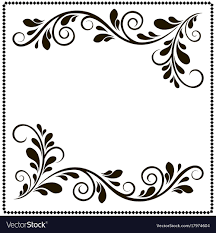 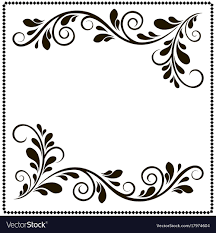 Look and say.
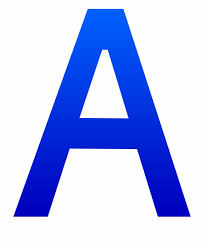 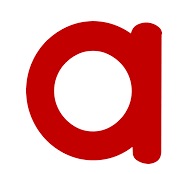 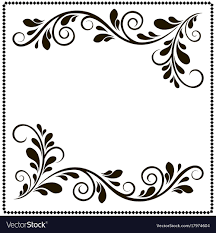 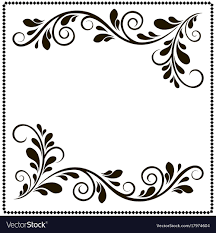 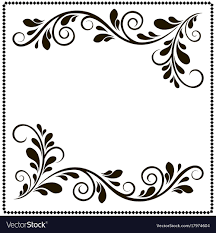 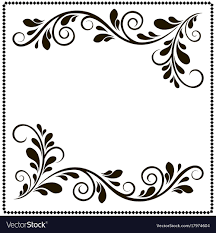 Listen and say.
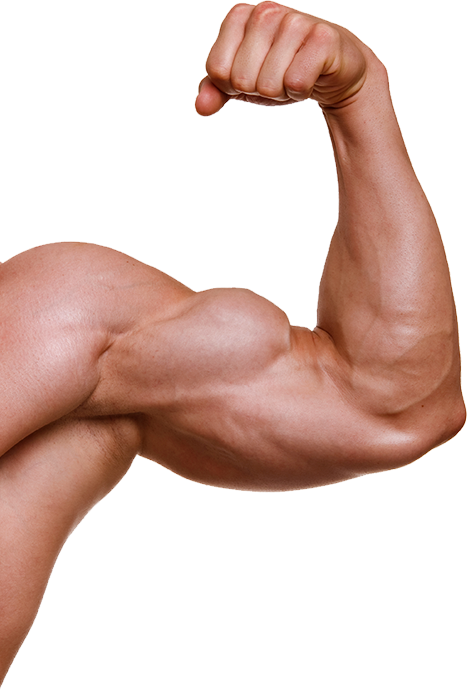 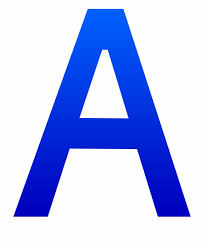 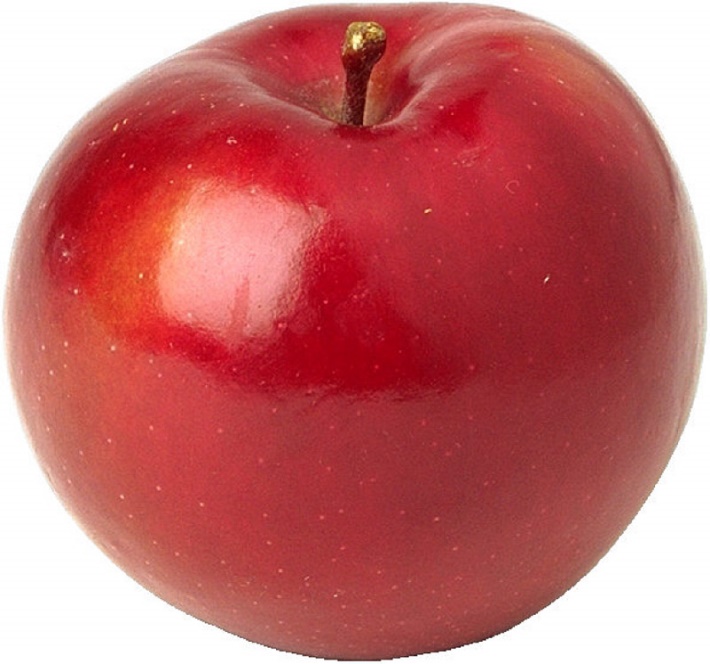 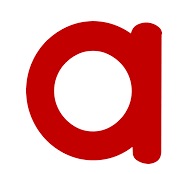 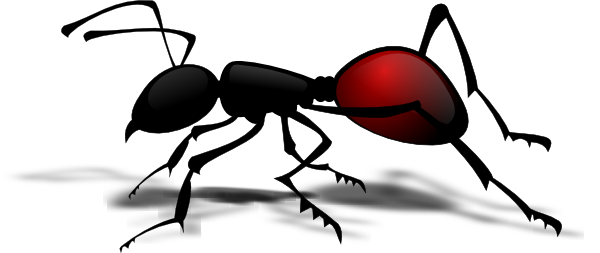 arm
apple
ant
Click on
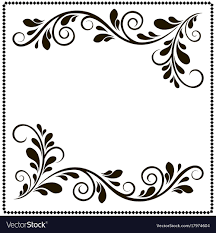 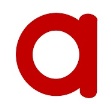 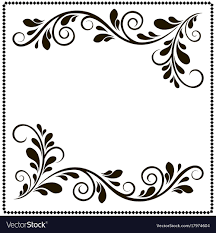 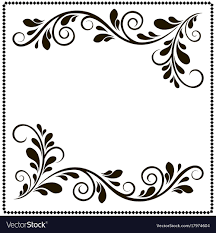 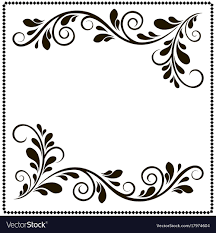 Say with me.
apple
a-p-p-l-e
a
a
a-n-t
ant
a
a-r-m
arm
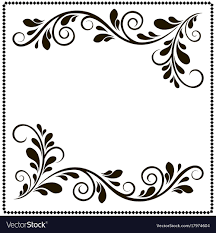 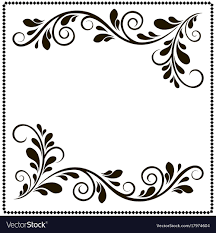 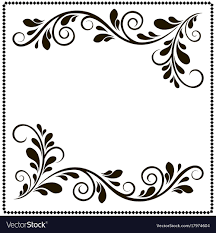 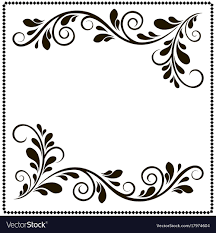 Do lessons 4-6 from your textbook.
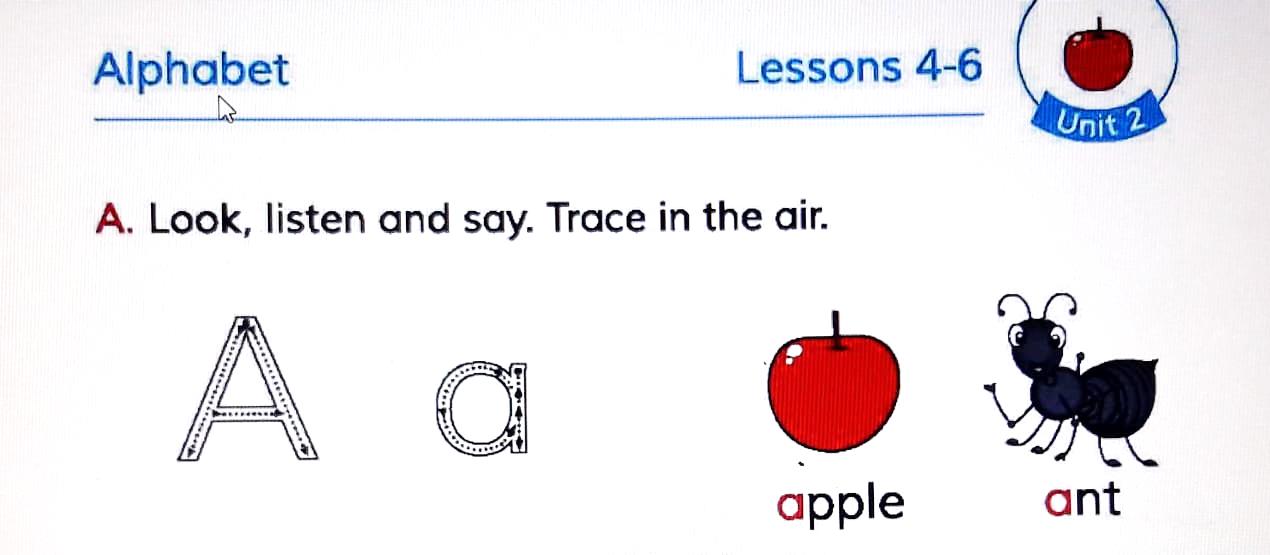 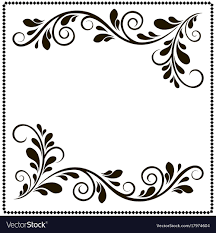 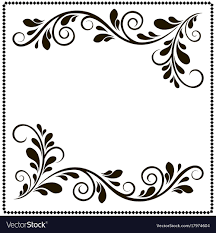 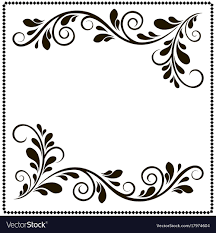 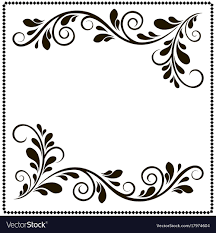 Individual  work.
Say a word for “A”
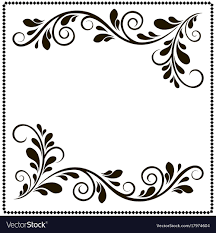 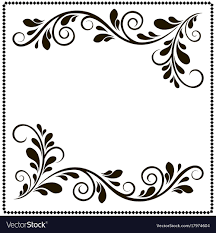 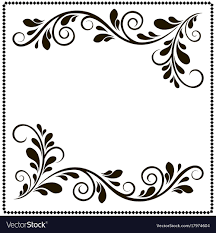 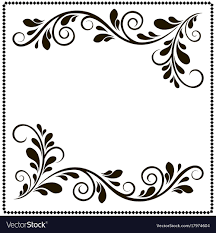 Pair  work.
Matching the word with picture.
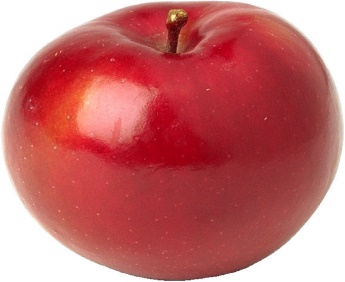 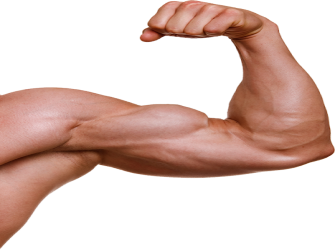 arm
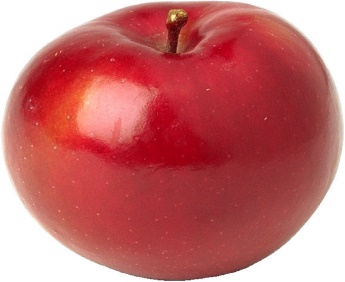 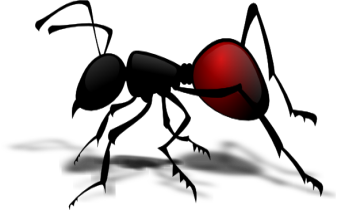 apple
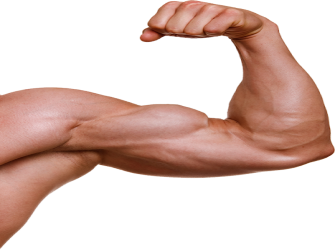 ant
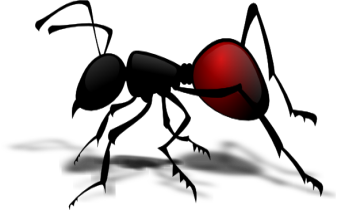 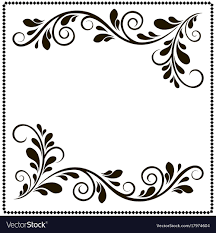 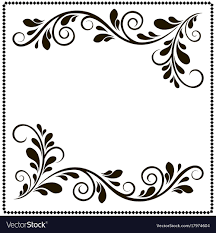 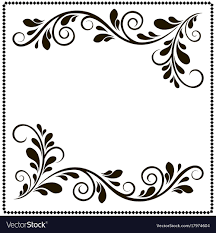 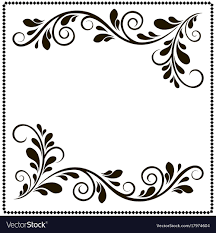 Evaluation.
Say the word and underlined letter.
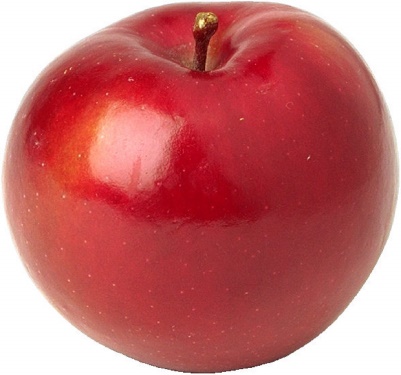 pple
A
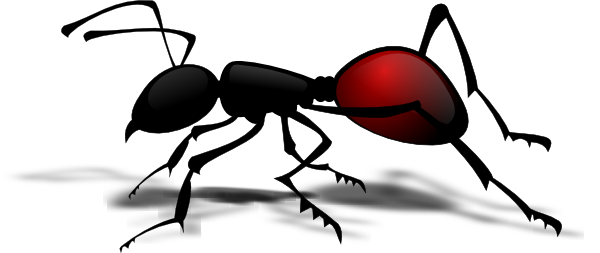 a
nt
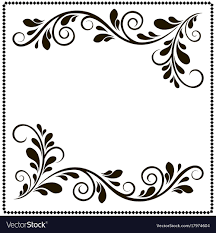 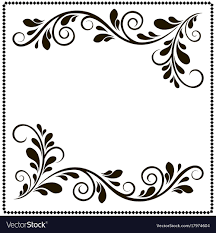 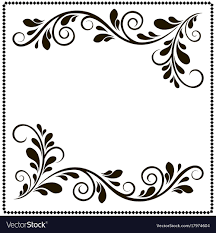 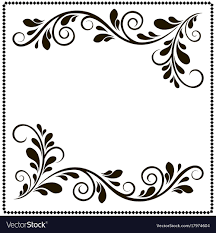 Home  work.
Practise two new words for “A”
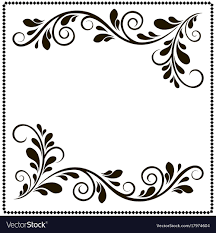 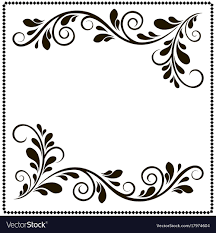 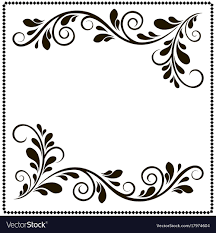 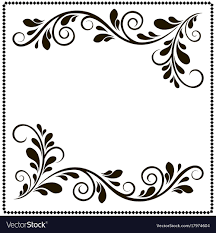 Thank You
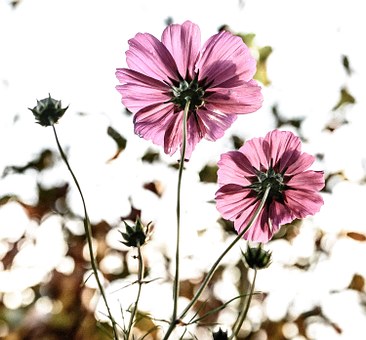 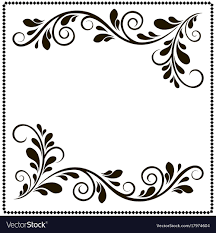 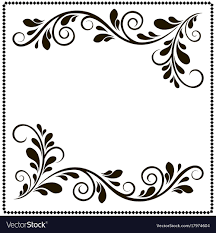